JIMDO勉強会その４基本操作その２
機能アイコンの表示
機能アイコンはつぎのように表示されます。
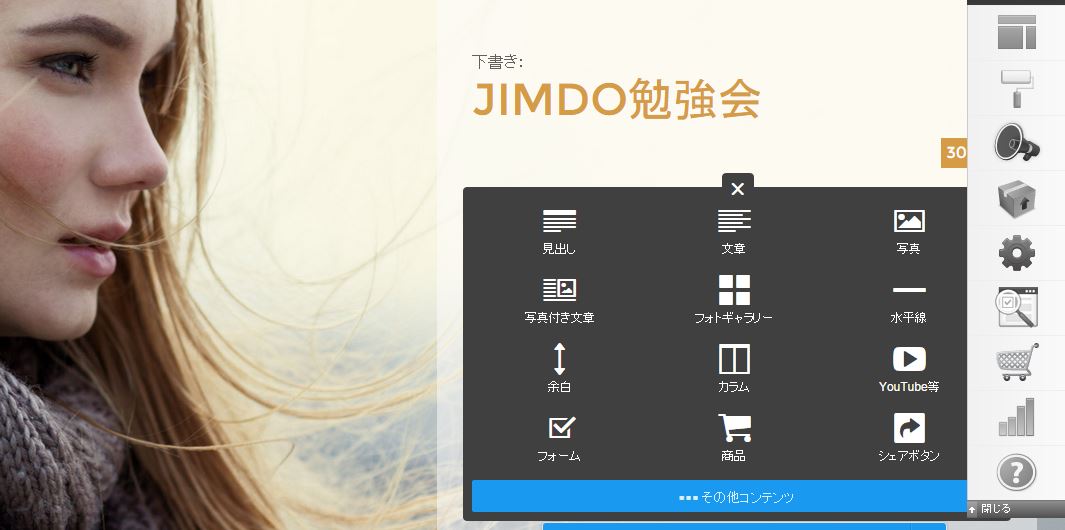 その他のアイコンをクリックすると
すべてのアイコンが表示されます。
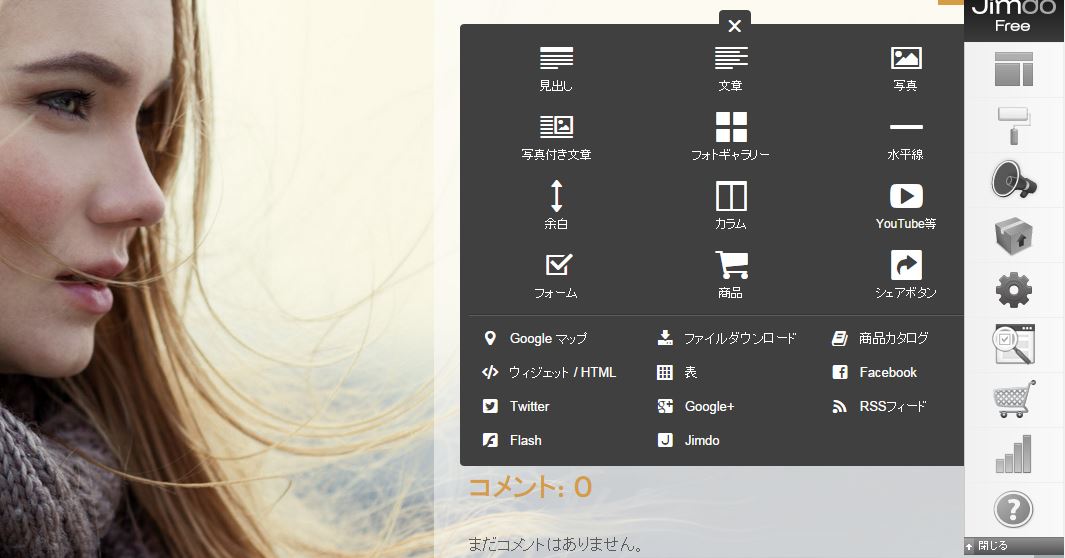 基本的な操作その２
●地図
●フォトギャラリー
●動画
●埋め込みコード   例．アクセスカウンター
●フェイズブック、ツイッター
●RSS表示
●地図（グーグルマップ）
　ここではグーグル社の地図を表示します。
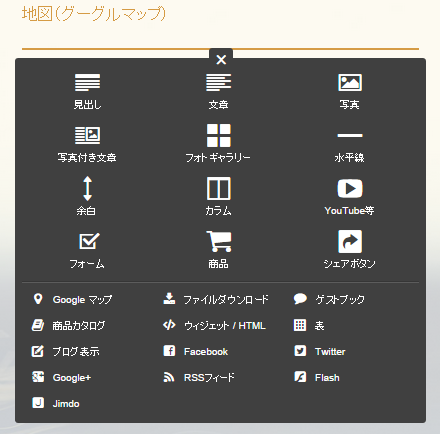 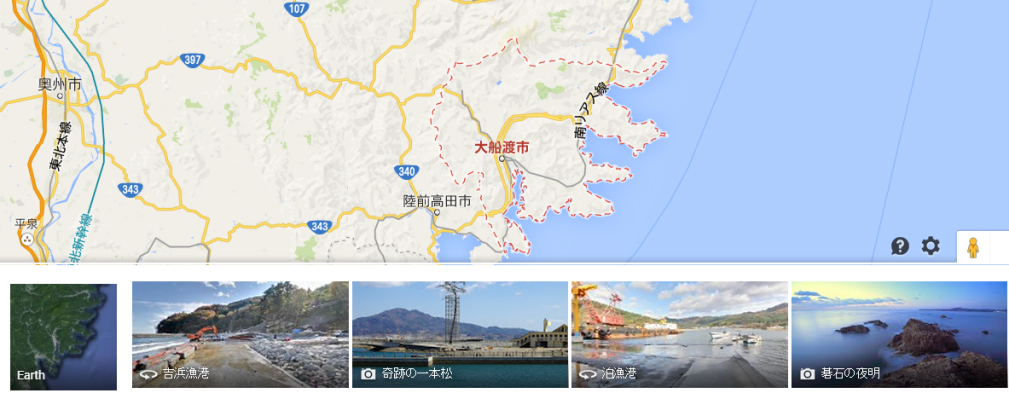 ●地図
　『大船渡市』で検索
地図の選択
目的地
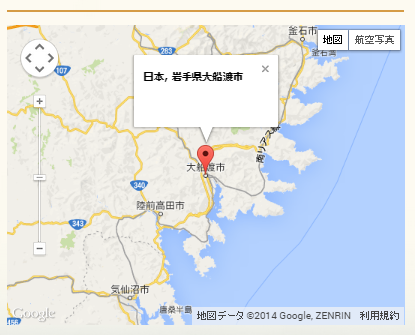 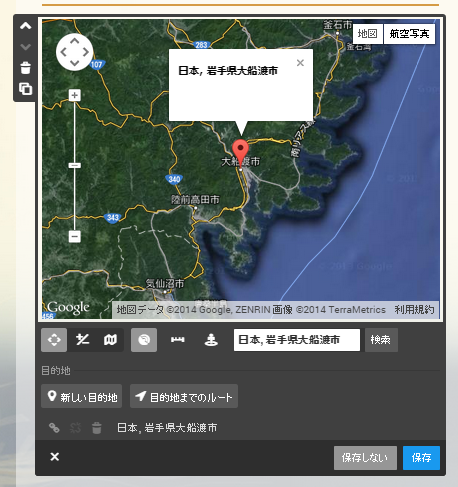 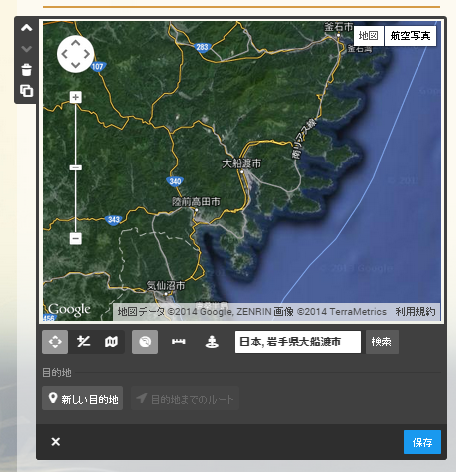 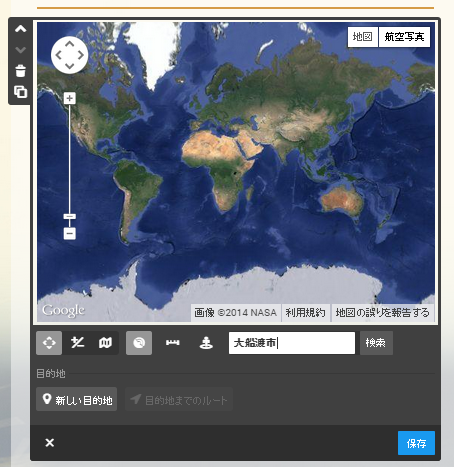 保存
『大船渡市』で検索
目的地をマーク（複数可能）
●フォト・ギャラリー（スライドショー）
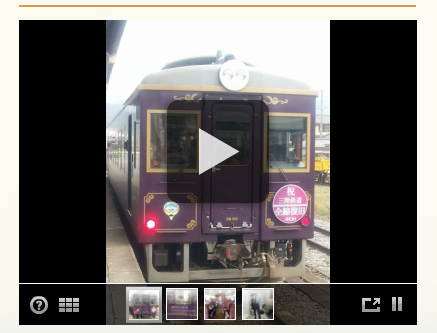 スライドショー
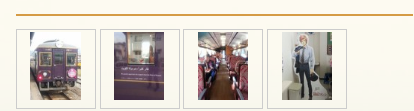 フォトギャラリー
●フォト・ギャラリー
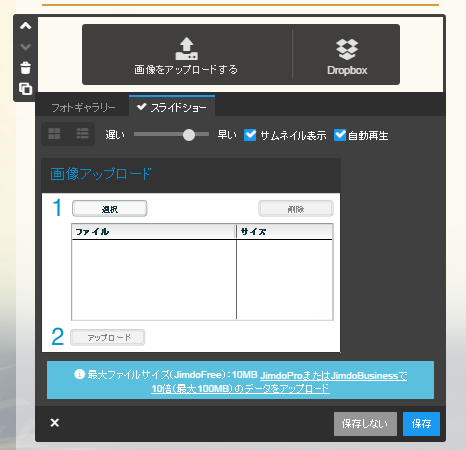 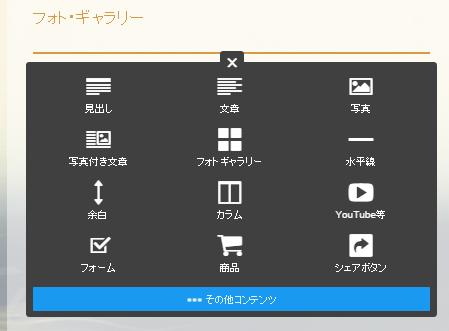 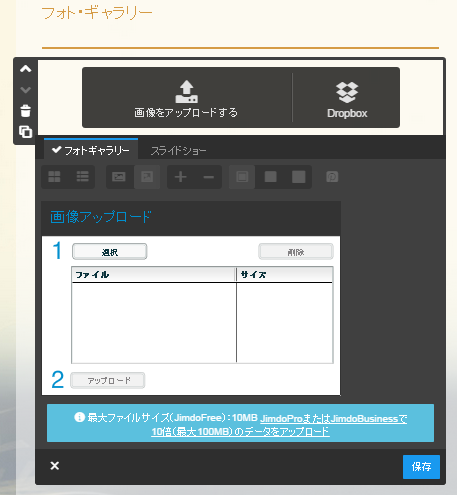 表示をスライドショー
に変更
画像をアップロード
●フォト・ギャラリー（スライドショー）
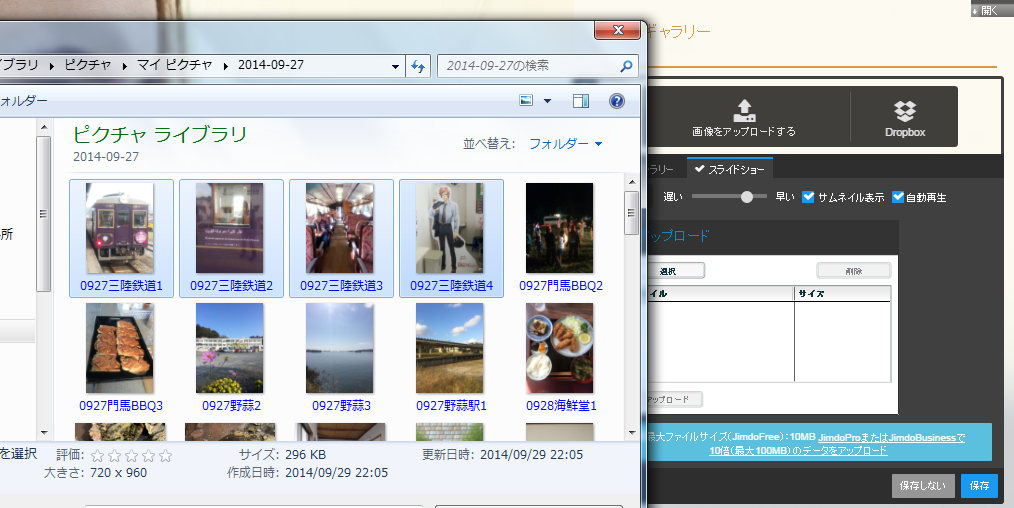 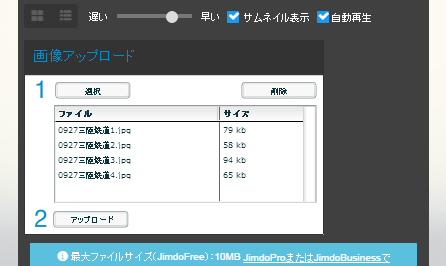 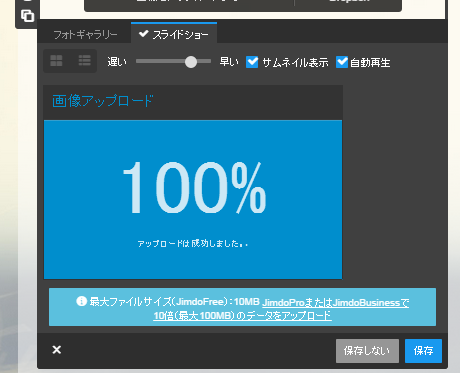 ファイルを選択
アップロード
←ファイルを選択→
（繰り返し可能）
処理中％の表示
●フォト・ギャラリー（アップロード完了）
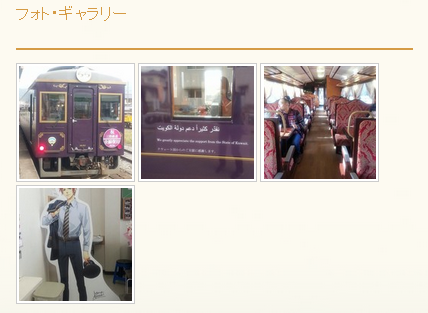 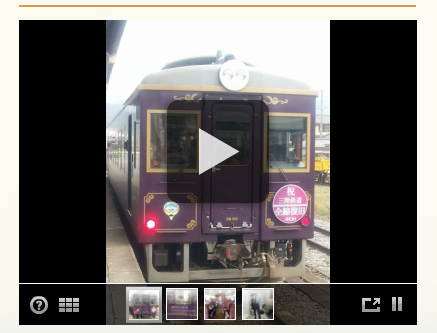 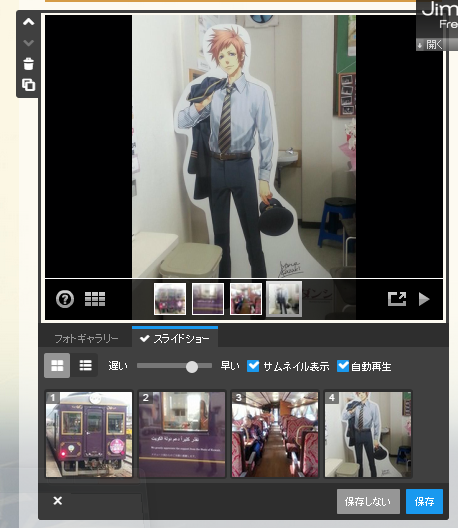 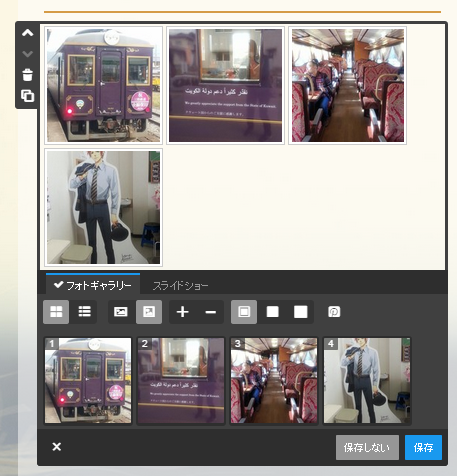 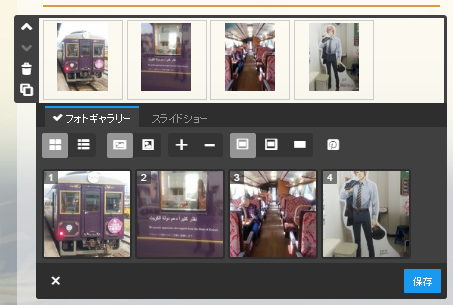 写真の大きさを変える
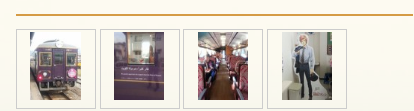 スライドショー
フォトギャラリー
●動画（youtube：ユーチューブ）
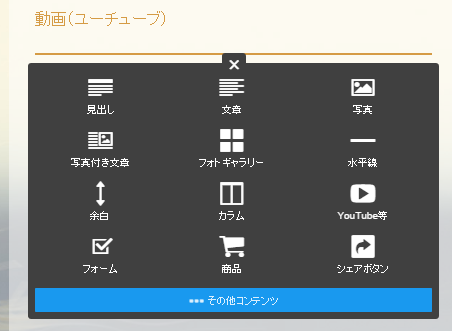 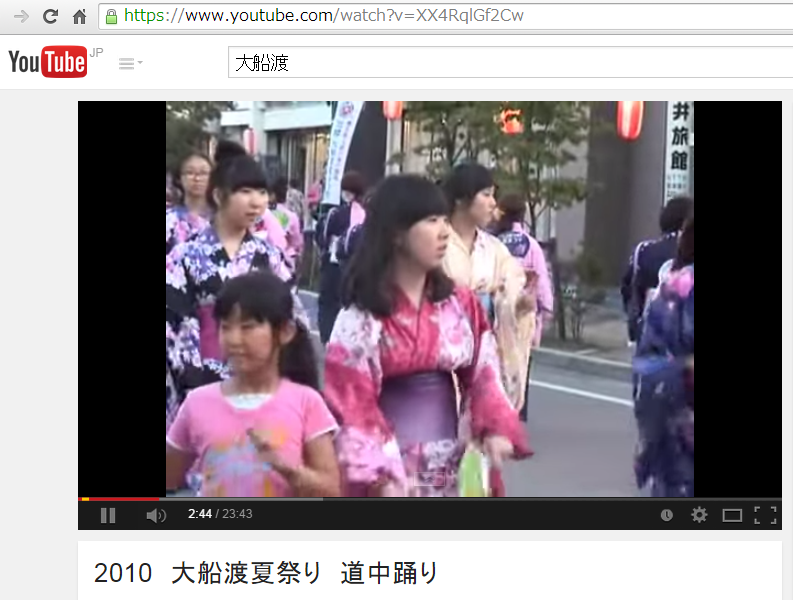 ユーチューブ動画
●動画（youtube：ユーチューブ）
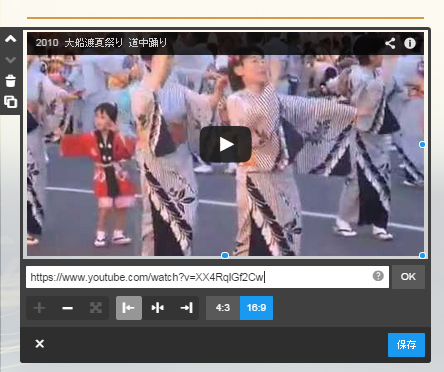 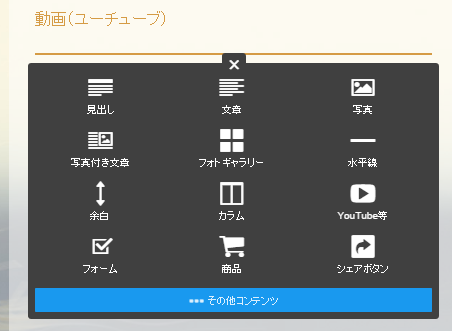 このURLを写します
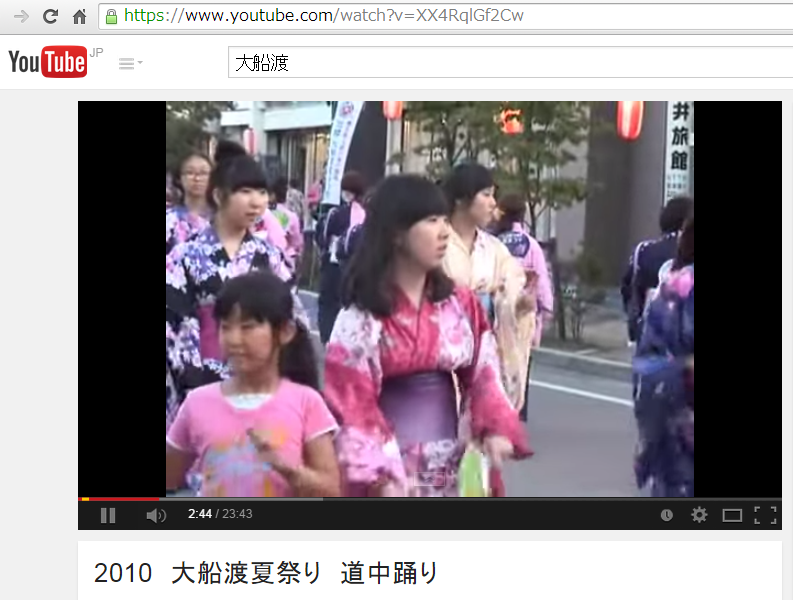 OK押して保存
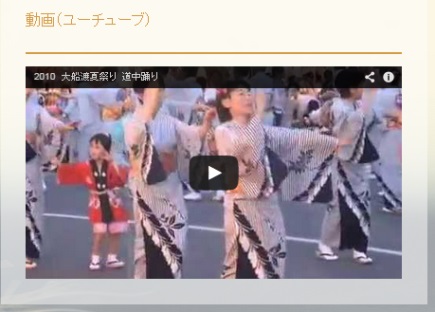 ユーチューブ動画
●ウイジェット／HTML　（埋め込みコード）
　　例．二次元バーコード（QRコード）
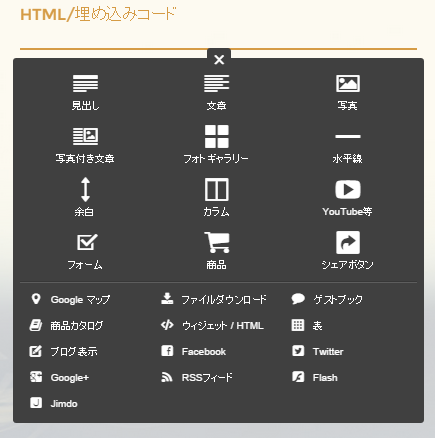 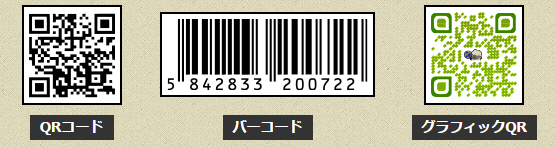 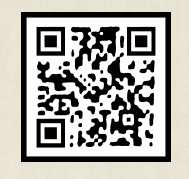 ●バーコードの作成
　　例．無料バーコード作成ソフトは種々。
　　★ここでは、http://qr.quel.jp/try.php　利用
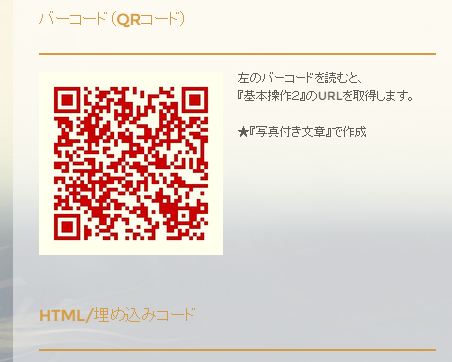 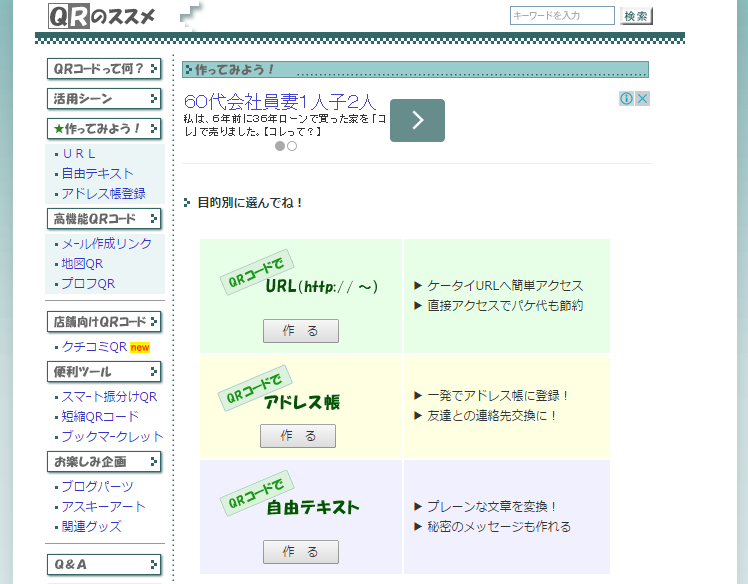 ●バーコードの作成
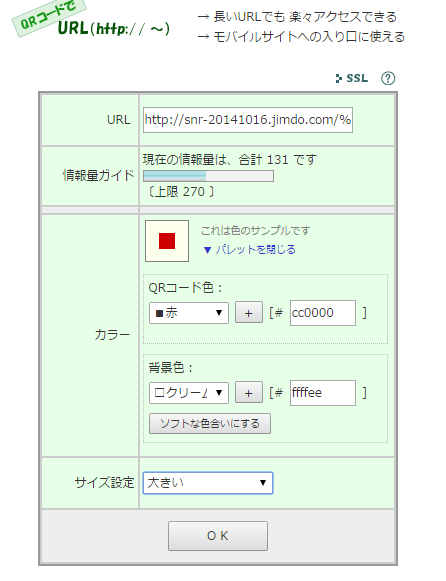 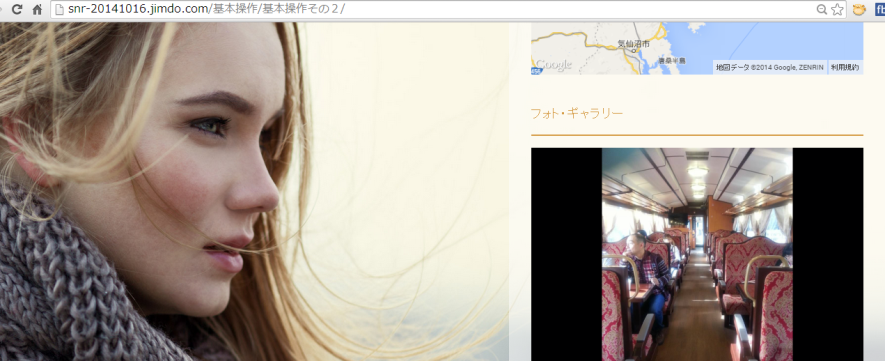 基本操作２
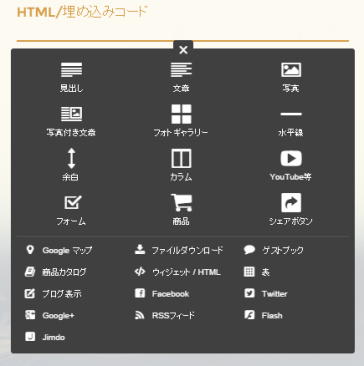 ●バーコードの作成
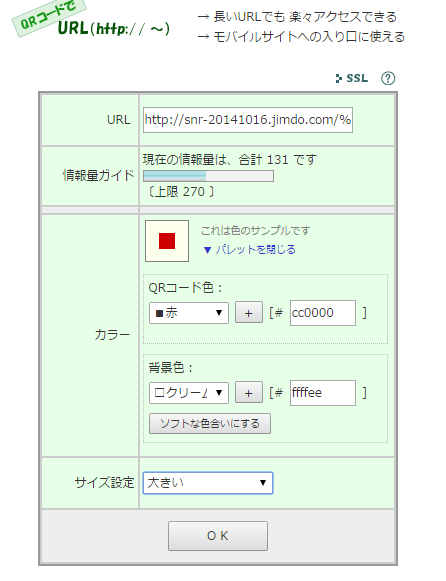 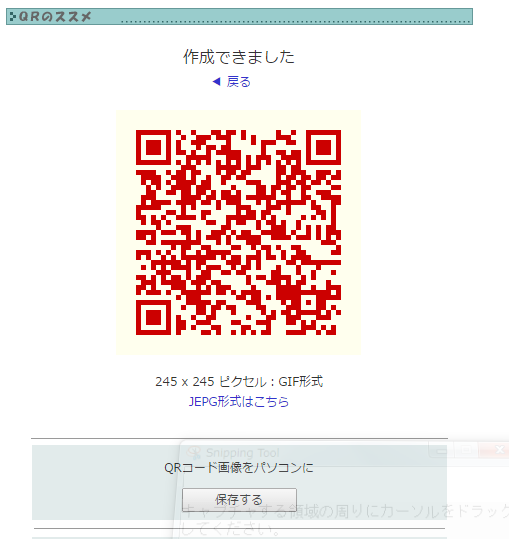 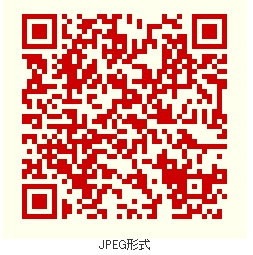 GIF形式
JPEG形式
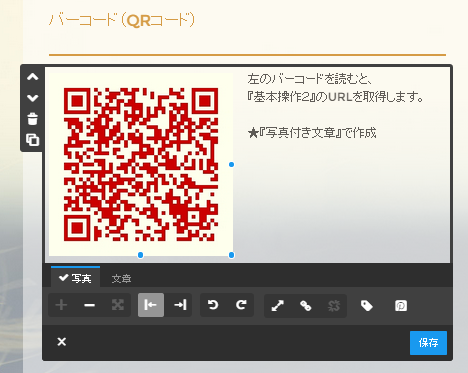 参考：GIFとJPEGの違い
　http://www.htmq.com/gazo/
写真付き文章
●ウイジェット／HTML　（埋め込みコード）
　　例．無料アクセスカウンタの表示
　　　http://access-analyze-counter.com/
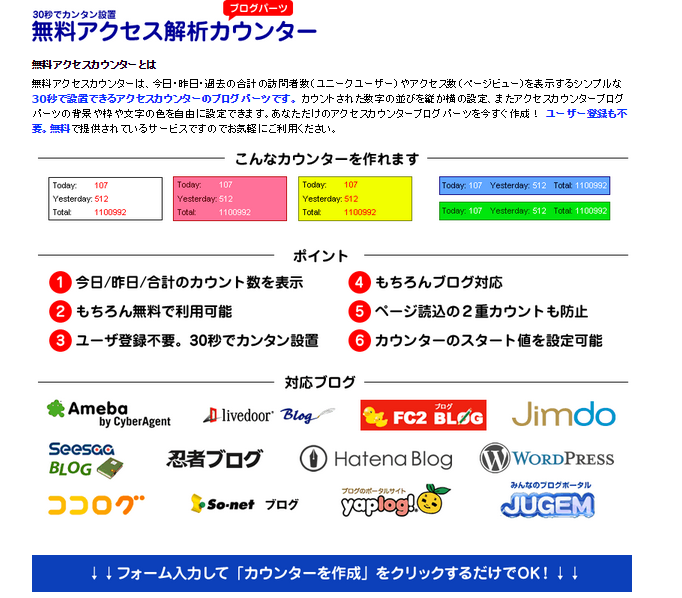 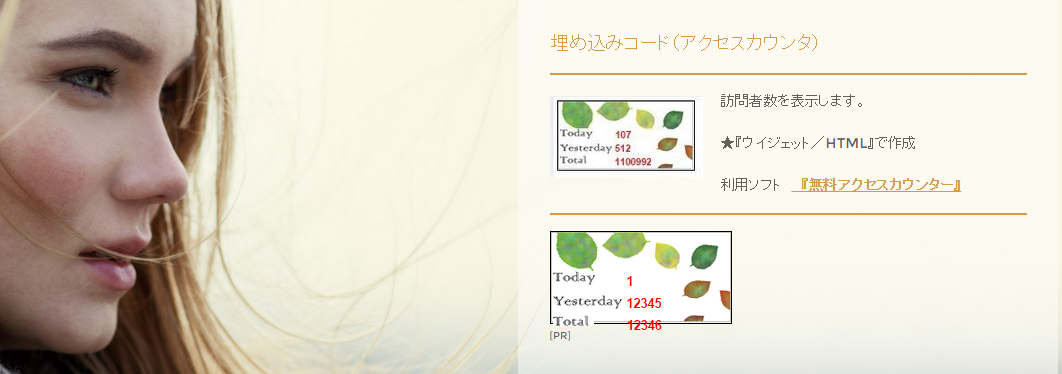 ●ウイジェット／HTML　（埋め込みコード）
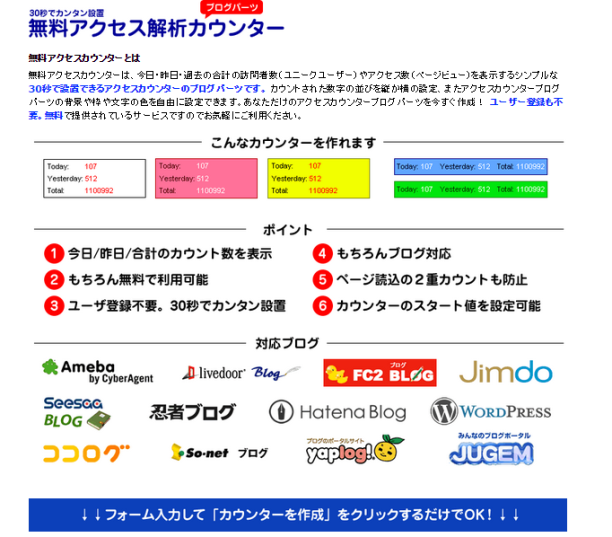 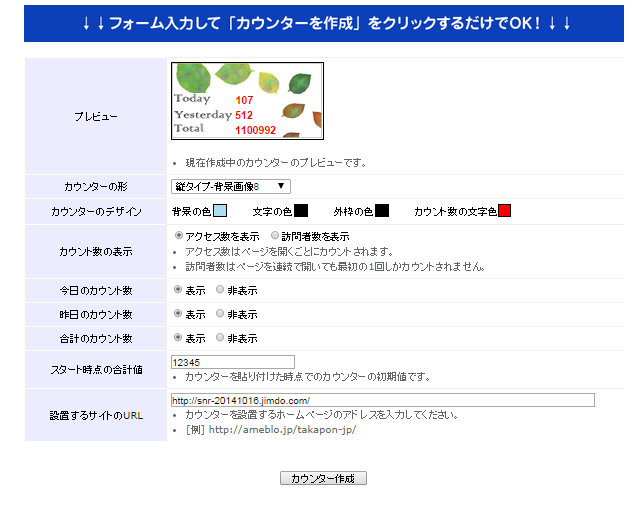 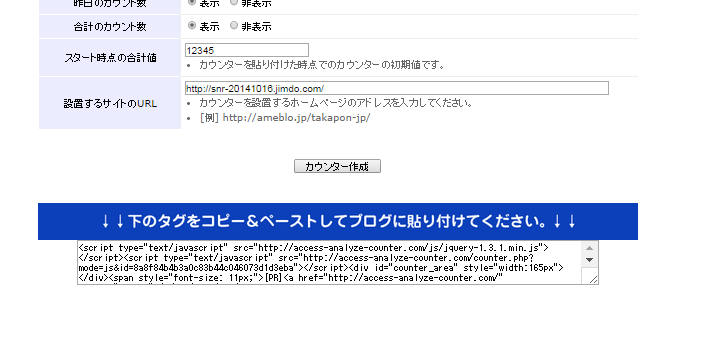 作成された埋め込みコードを
すべて『コピー』します。
埋め込み先URL
●ウイジェット／HTML　（埋め込みコード）
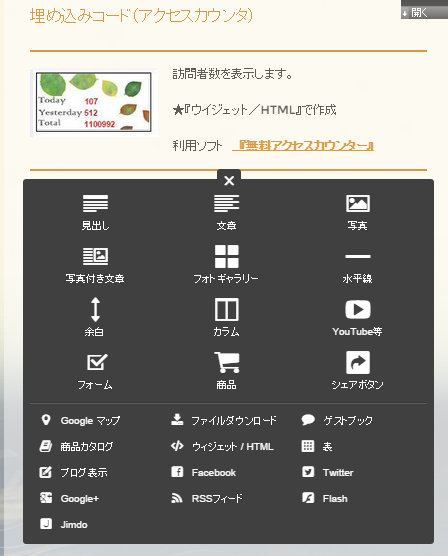 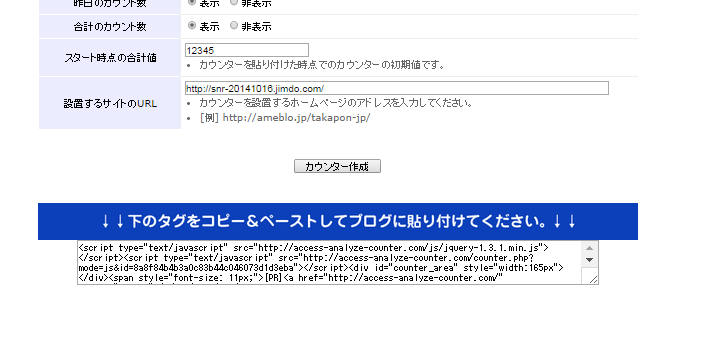 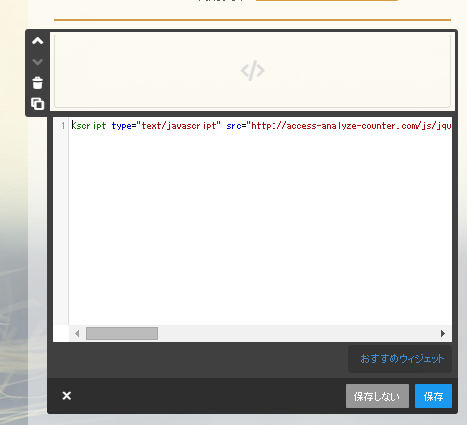 保存
●ウイジェット／HTML　（埋め込みコード）
アクセスカウンターの表示を確認するには、
ログアウトまたはプレビューをしてください。
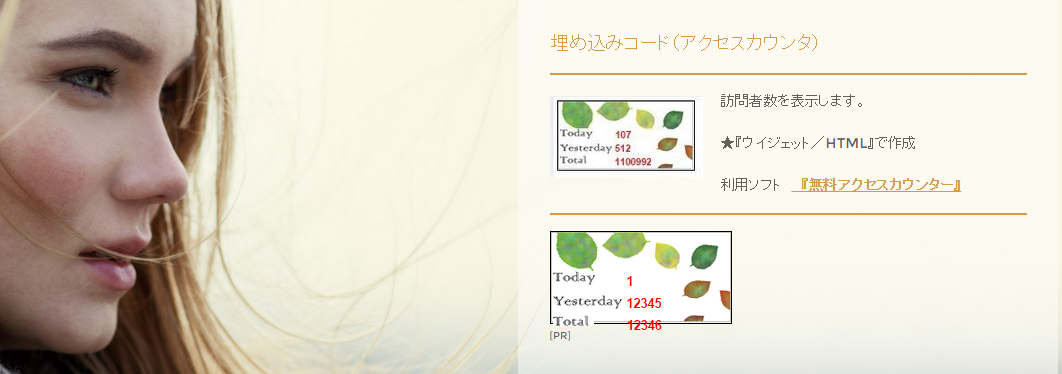 ●シェアボタン
　　フェイスブックやツイッター
　　で拡散してもらいます。
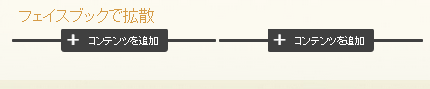 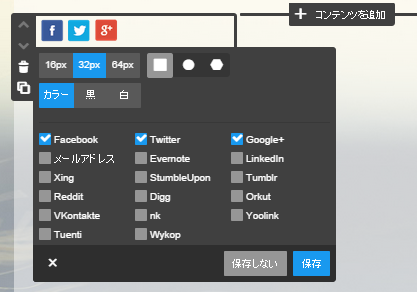 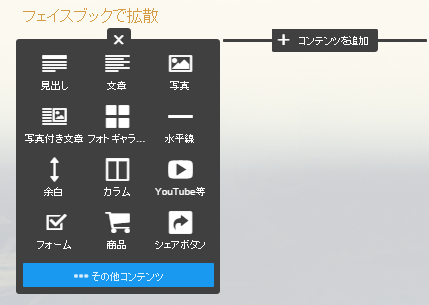 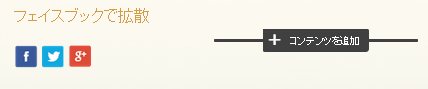 ●シェアボタン
　　とりあえず、フェイスブックとツイッター
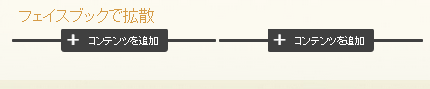 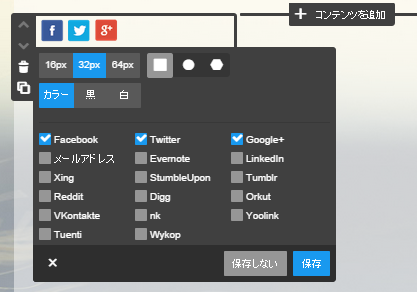 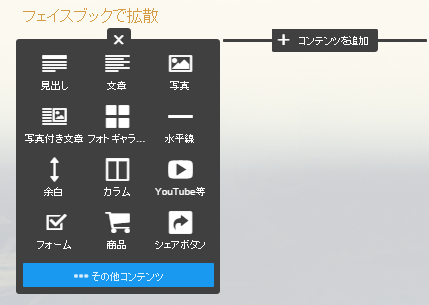 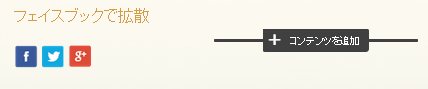 ●フェイスブックのいいね！ボタン
　　フェイスブックで拡散してもらいます。
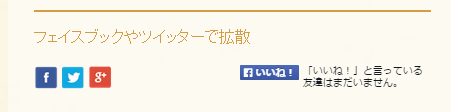 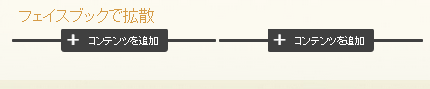 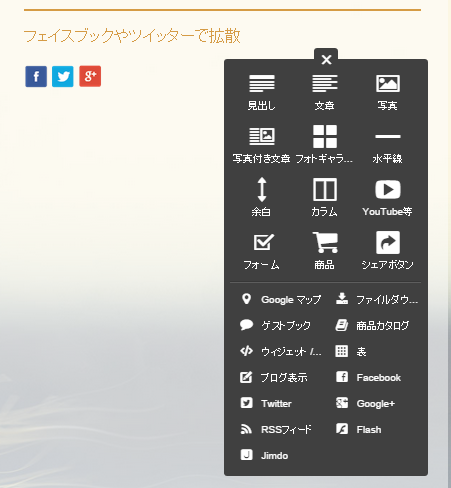 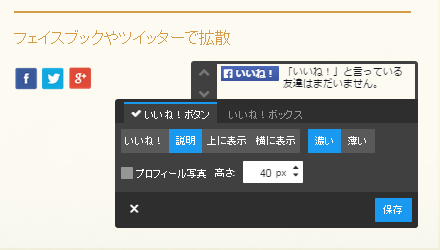 ●スタイル編集（見出し）
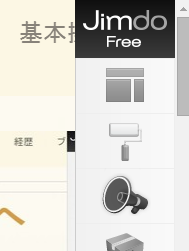 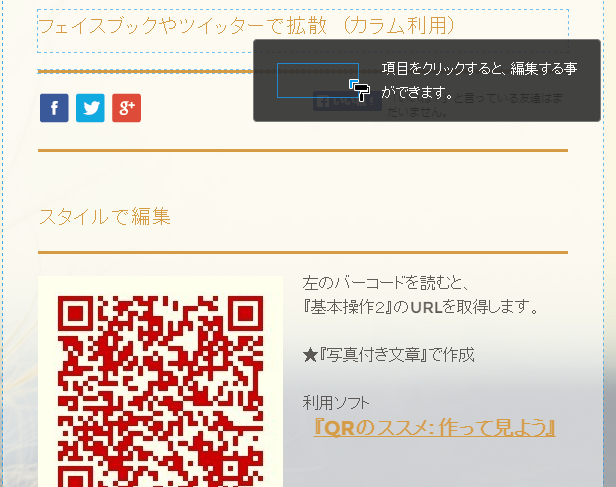 見出しをクリックして
文字の大きさとカラー変更
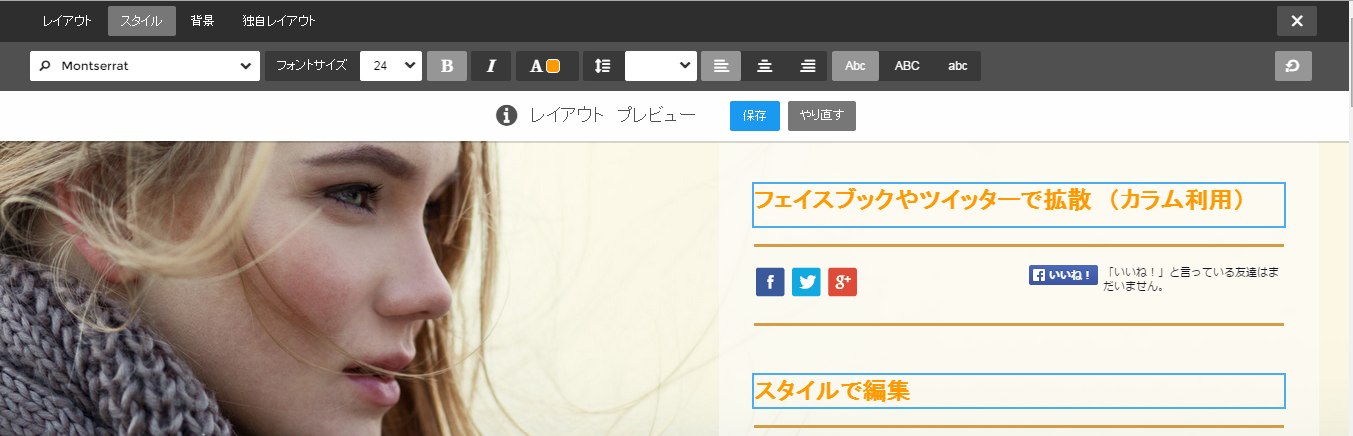 ●スタイル編集（文章）
　　文字カラーと背景カラーを変えてみました。
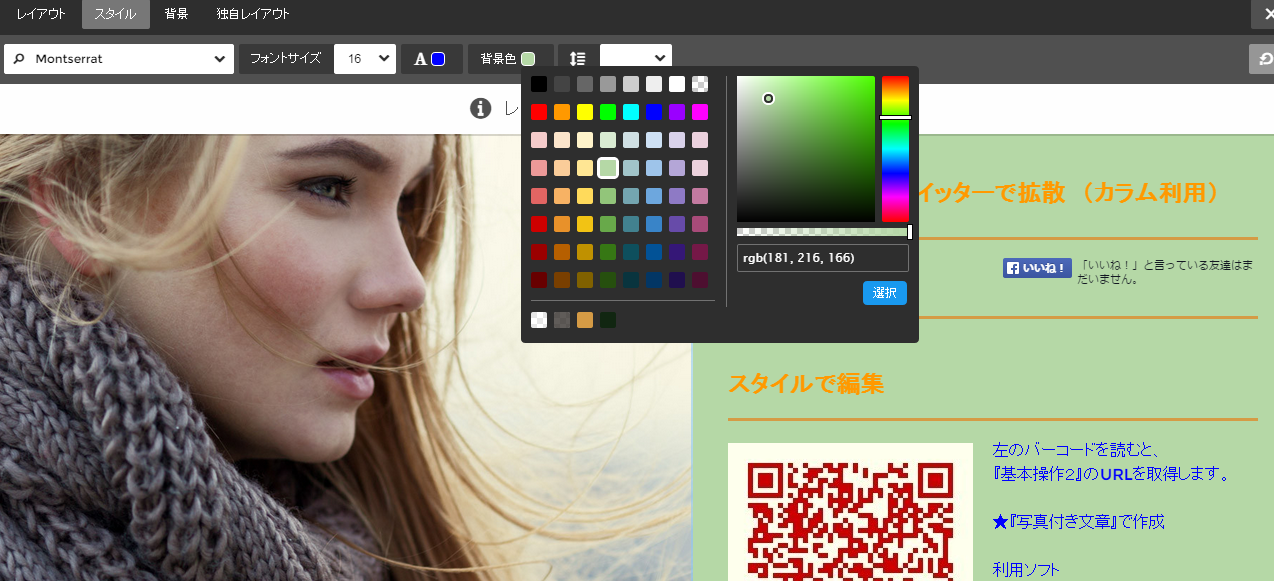 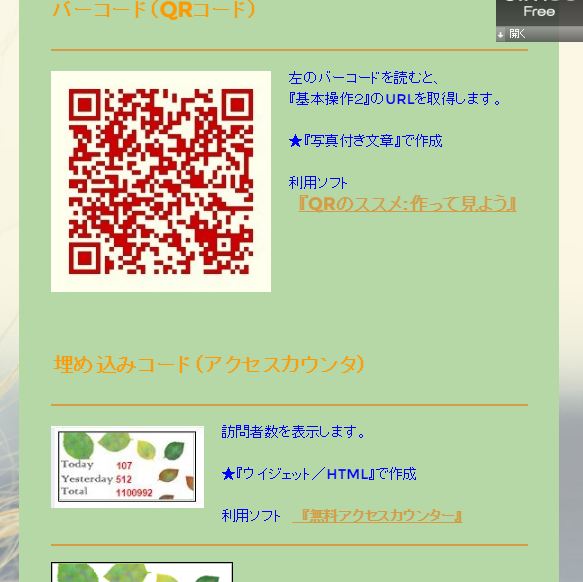 使い方に慣れましょう隣りの人に教えましょうが上達のコツです。